“XORАZM VILOYATI URGАNCH SHАHRIDА QURUQ VА NАM SOCHIQ MАHSULOTLАRINI ISHLАB CHIQАRISHNI TАSHKIL ETISH”
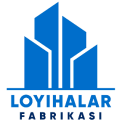 Loyiha tavsifi
Loyiha manzili
Loyihaning iqtisodiy koʼrsatkichlari
Loyihaning xarajatlar taqsimoti
Quruq va nam sochiq mahsulotlarini ishlab chiqarish
Xorazm viloyati
Urganch shahri
Loyiha asosida Xorazm viloyati Urganch shahrida quruq va nam sochiq mahsulotlari ishlab chiqarilishi yoʼlga qoʼyiladi
Oʼz-oʼzini qoplash (PP)
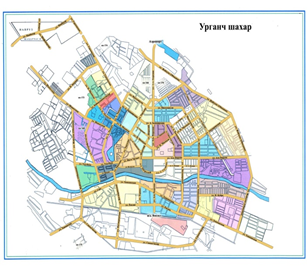 Bino qurish
250 mln.
  so’m
15 oy
Ichki daromadlilik darajasi  (IRR)
Boshqa 
xarajatlar
Sof joriy qiymat (NPV)
Uskunalar
53,9 mln.
  so’m
630,1 mln.
  so’m
1,182 mlrd.
     so’m
121%
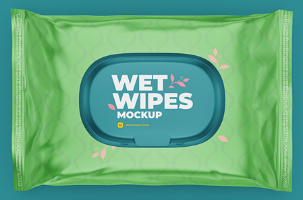 Investitsiya qaytimi (ROI)
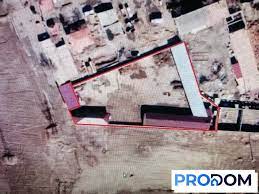 137%
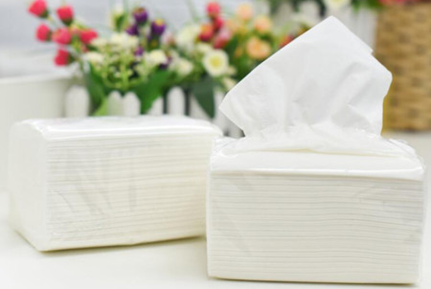 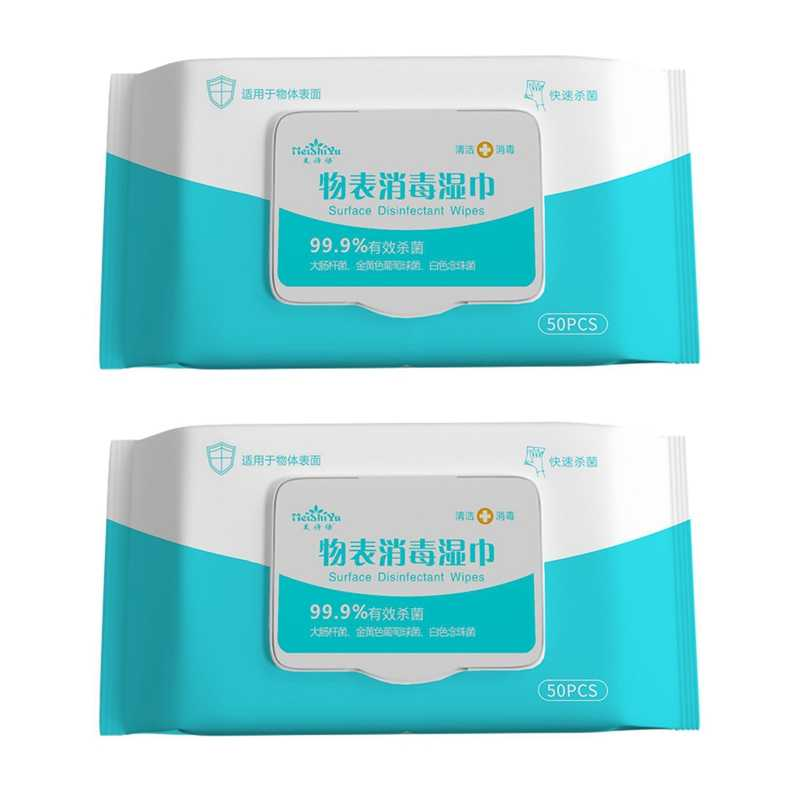 Ishchi o’rin soni
O’z mablag’i
8 nafar
934
Loyiha
qiymati
MLN. SO’M
934
Ishga tushish vaqti
Bank krediti
MLN. SO’M
2021
0
MLN. SO’M